Life Under Your Feet

Johns Hopkins University
Computer Science
Earth and Planetary Sciences
Physics and Astronomy

http://www.lifeunderyourfeet.org
Today
Introduce Life Under Your Feet

Show some data

Our current goals and future directions
Long-Term Environmental Monitoring
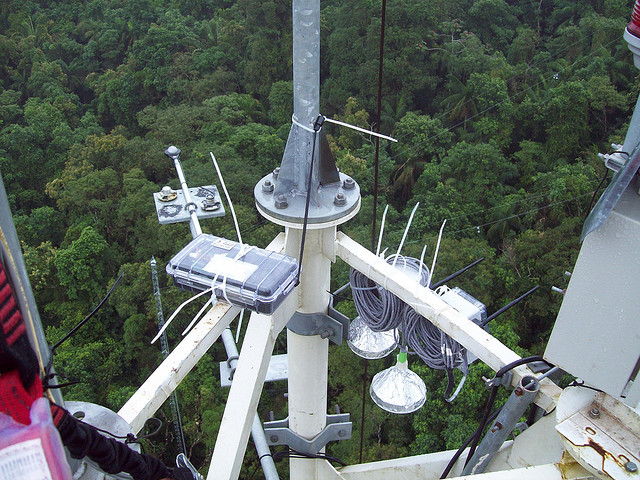 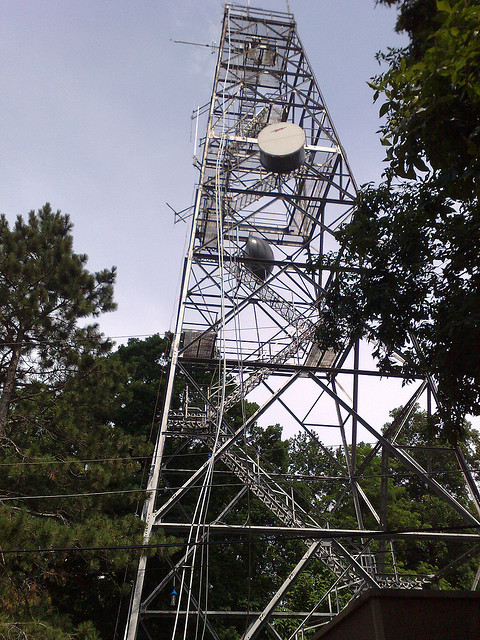 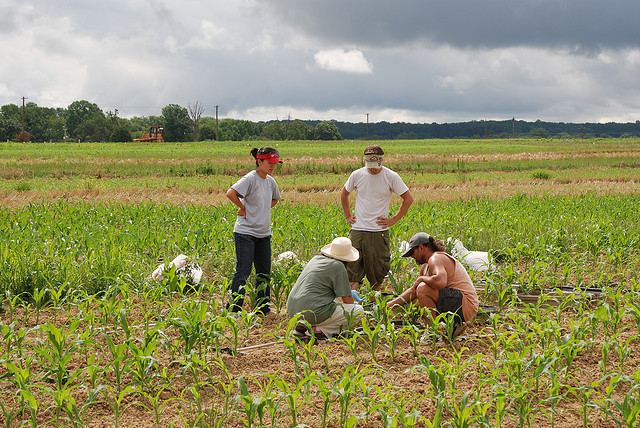 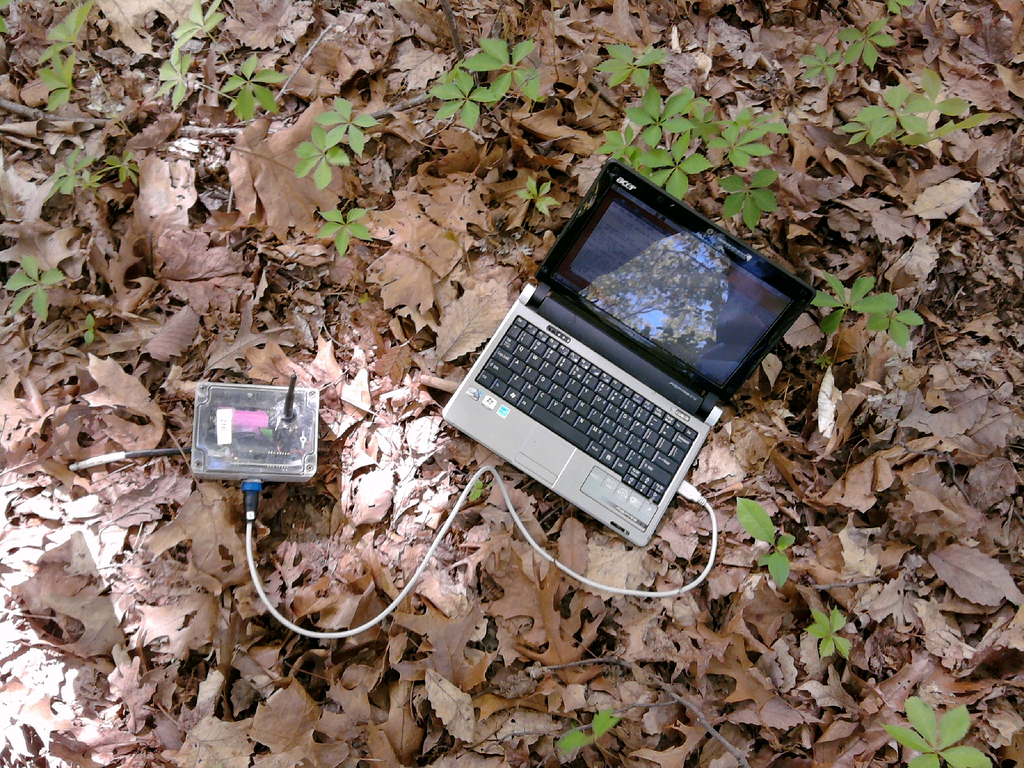 [Speaker Notes: Note the small battery
Need to last in the field for ~ 1 year]
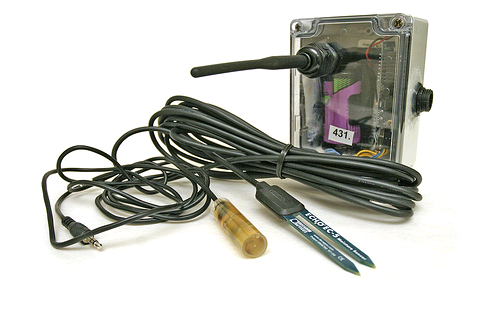 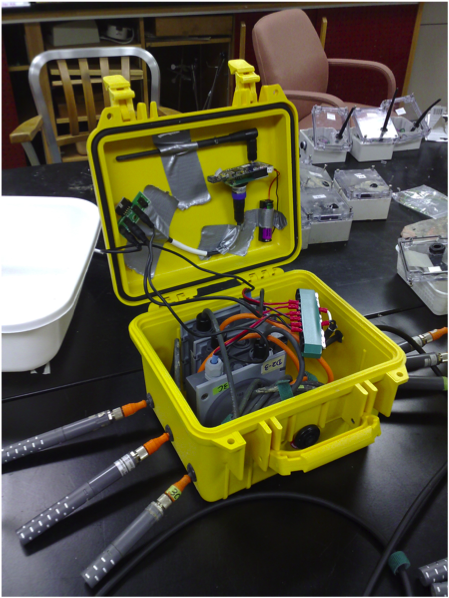 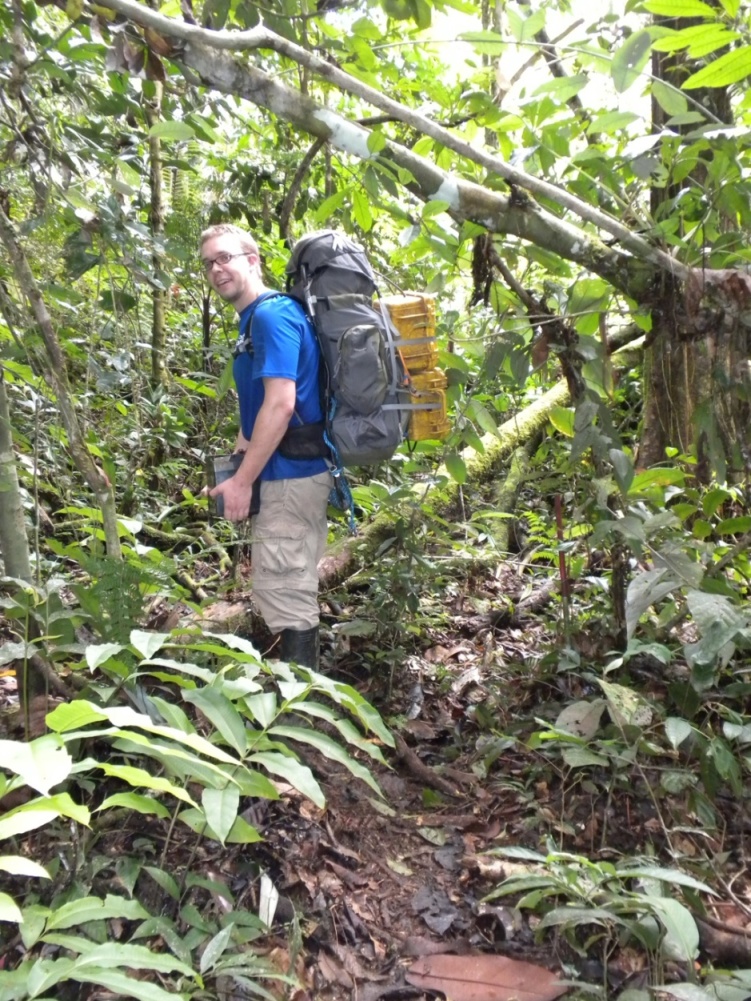 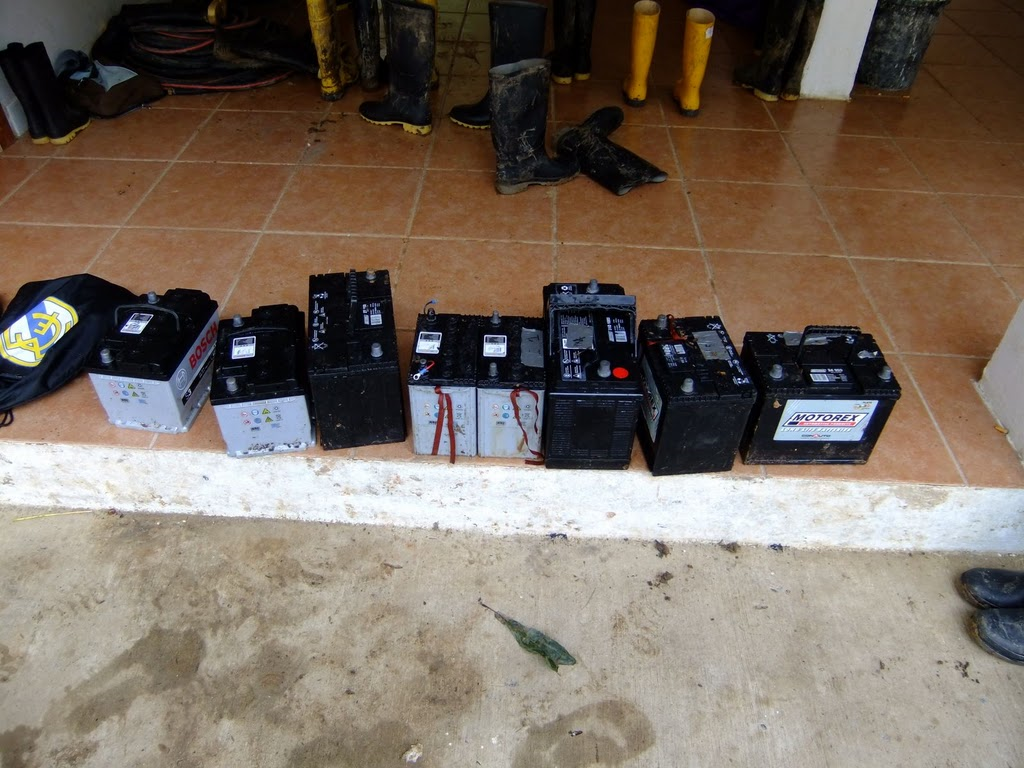 Sensor Network Design Philosophies
Use low cost components

No access to line power
Deployed in remote locations

Radio is the biggest consumer of power
Minimize radio communication

Transfer data in bulk (amortize radio costs)
Data Latency vs. Lifetime tradeoff
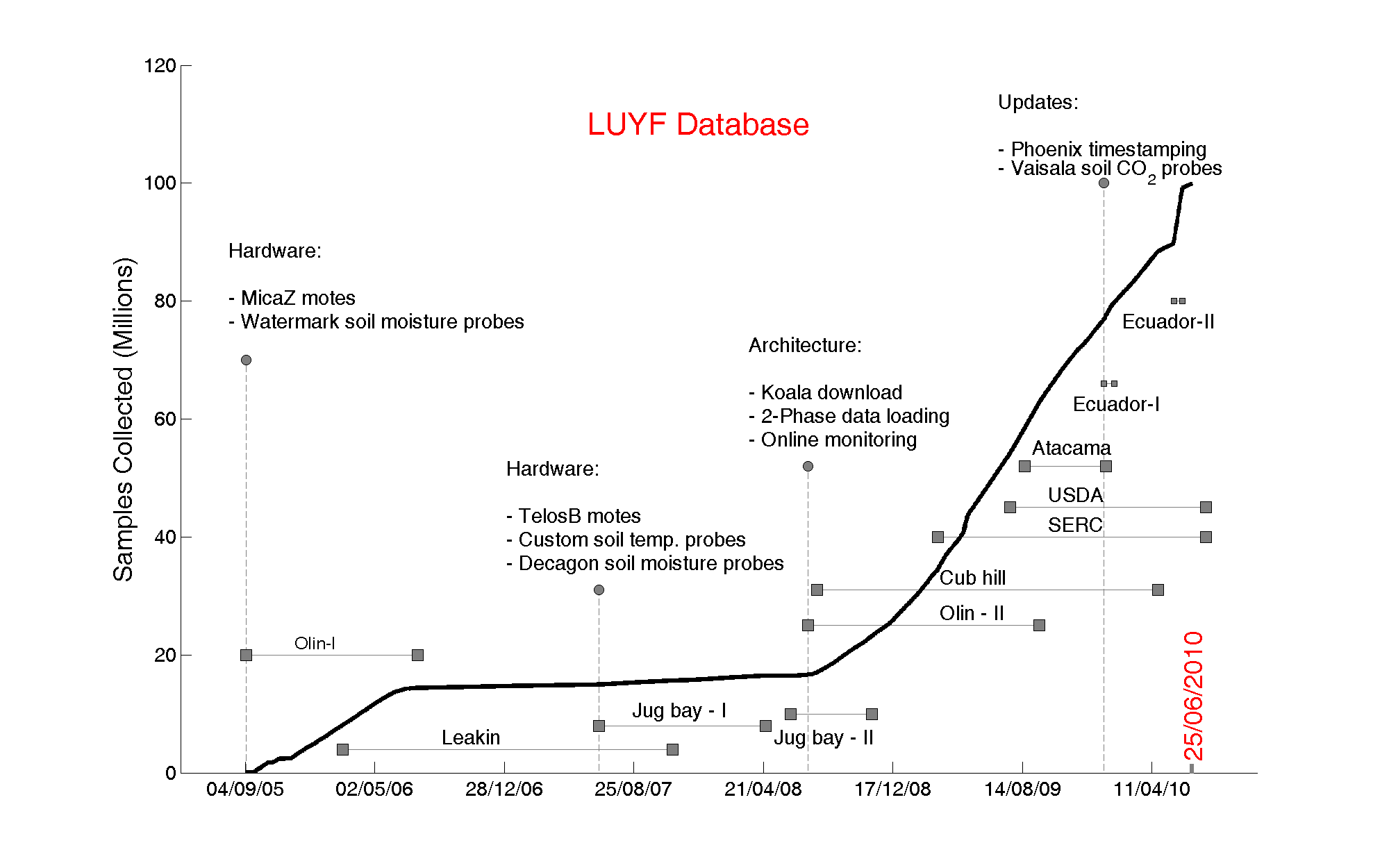 All Data Online and available!
http://dracula.cs.jhu.edu/luyf/en/tools/VZTool/
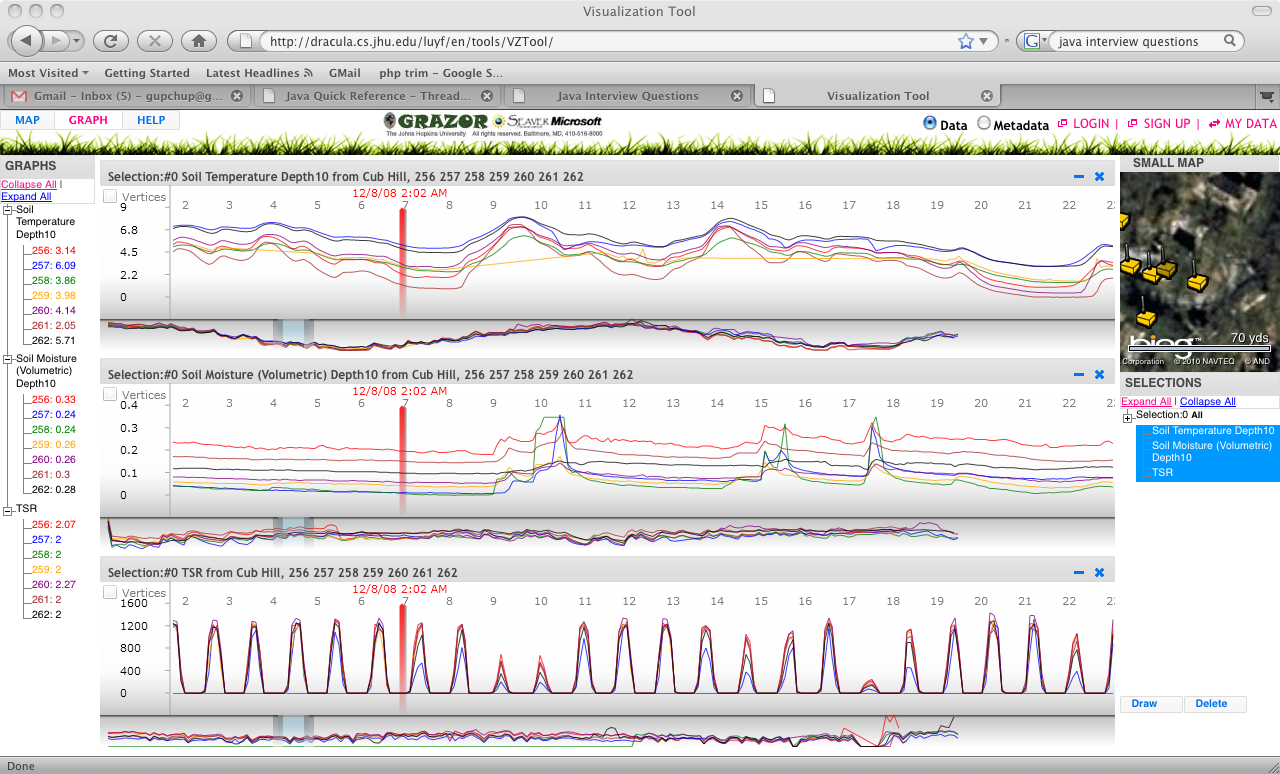 [Speaker Notes: Data slide]
Deployments
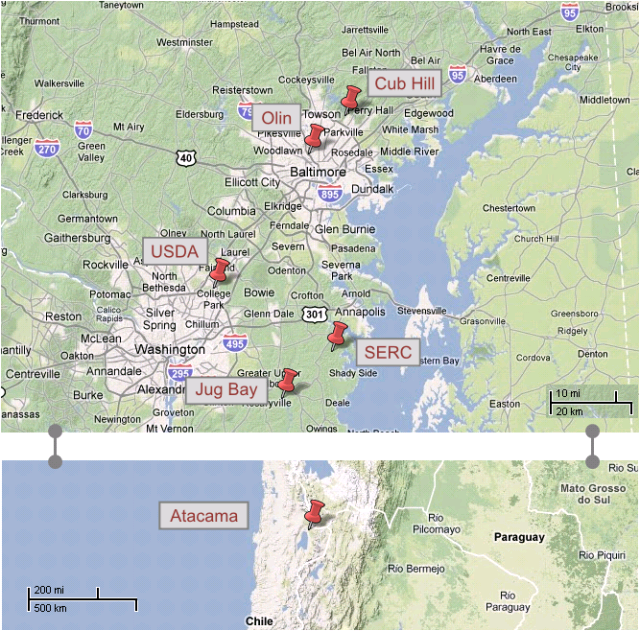 Cub hill locations (50)
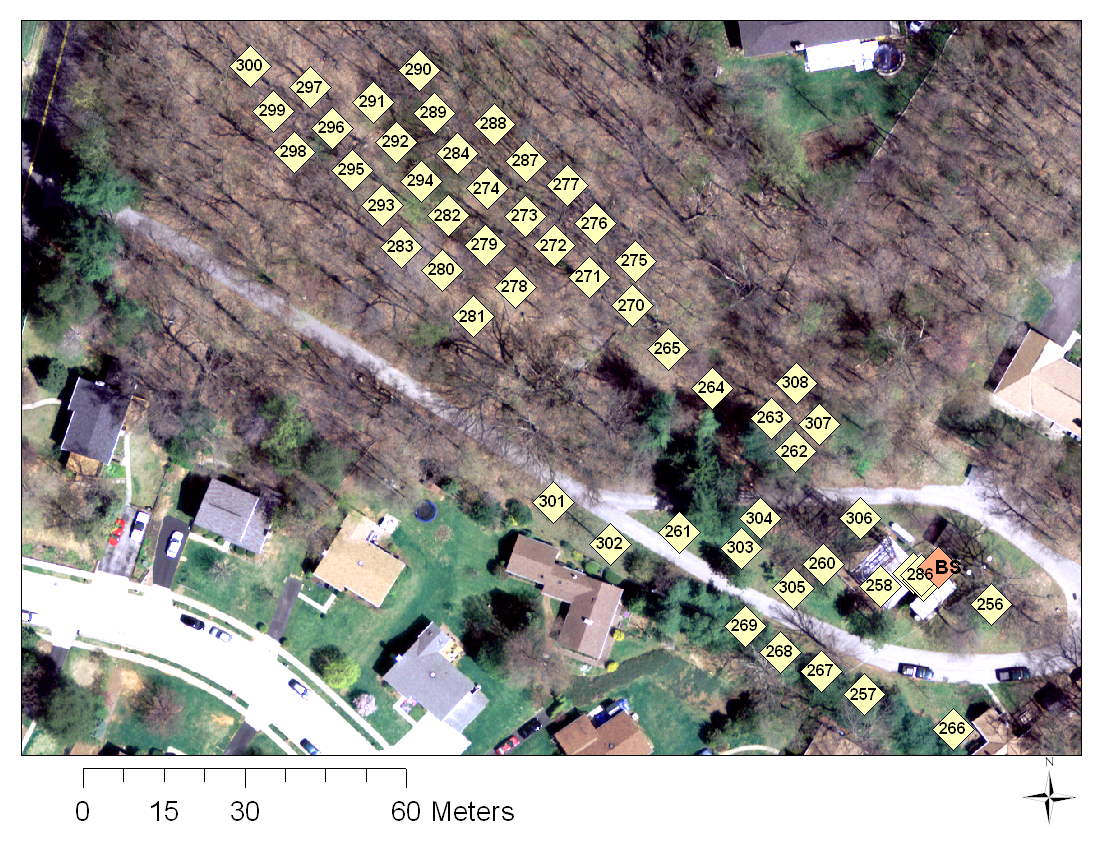 Soil Temperature Dataset
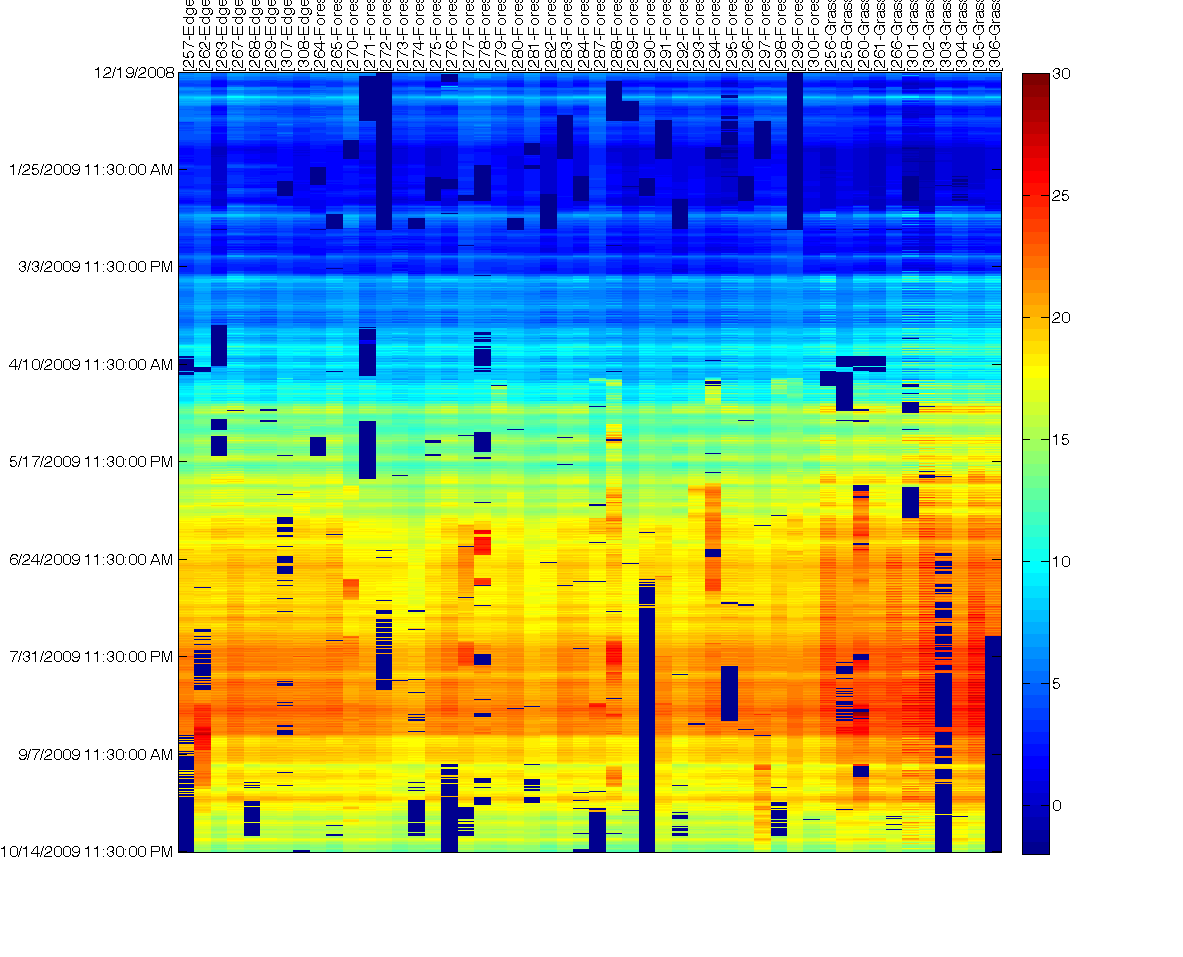 [Speaker Notes: - Note the scale. Multiple days worth of data missing and faulty]
Data Features
Correlated in time and space

Evolving over time (seasons)

Diurnal patterns

Gappy (Due to hardware failures)

Faulty (Noise, Jumps in values)
Goals
Leverage spatiotemporal correlations:

Model-based fault detection
Increase network lifetime
Retrieving data from representative locations
Use model to interpolate at other locations
Tradeoff latency for reduced communication
Examples of Faults
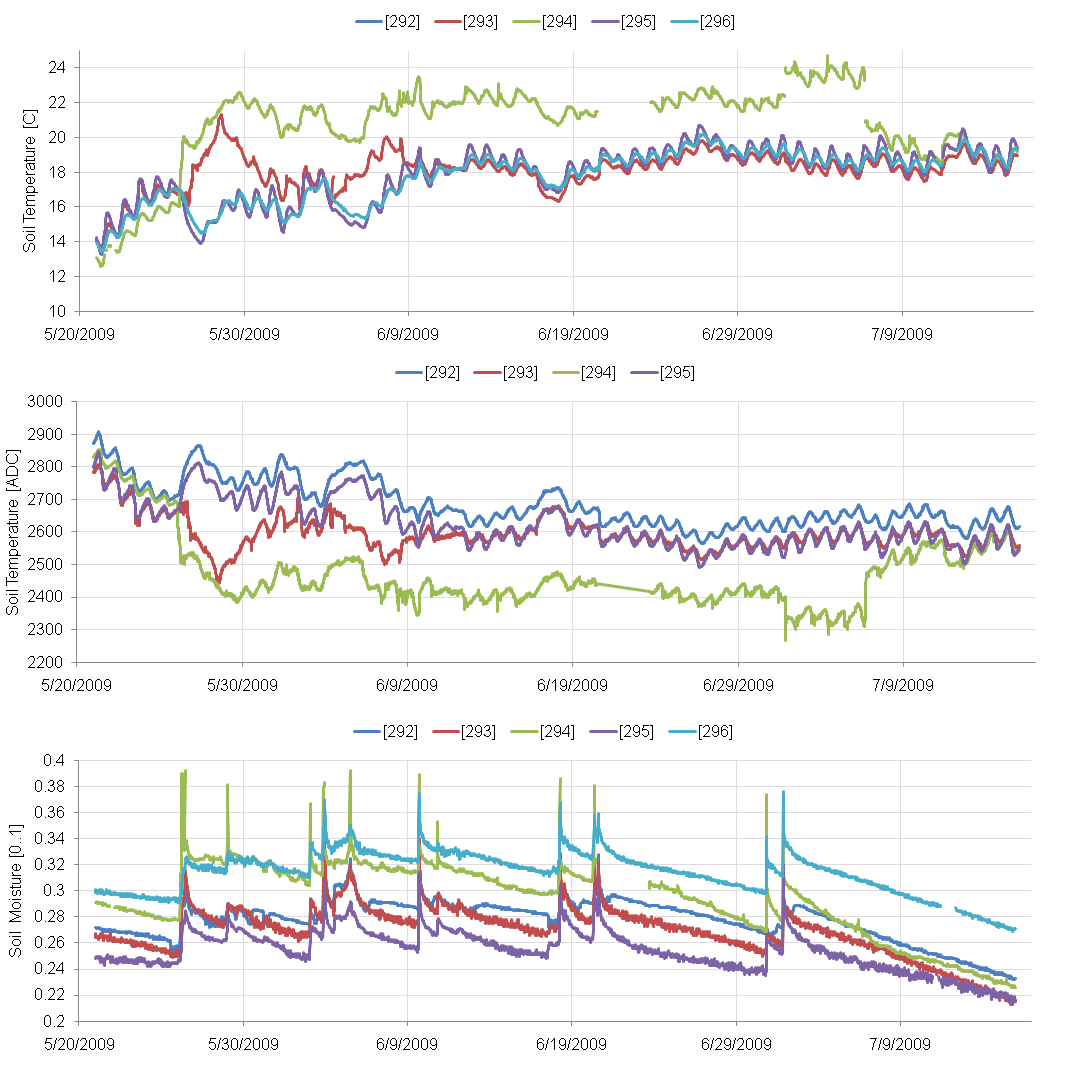 Motivation for both goals
Environmental Scientists want fault-free data and want to see visualizations
~ 5% of data is faulty

Networks need to last a year or more

They start looking at the actual data much much later
Opportunity to postpone collecting all data
Soil Temperature Dataset
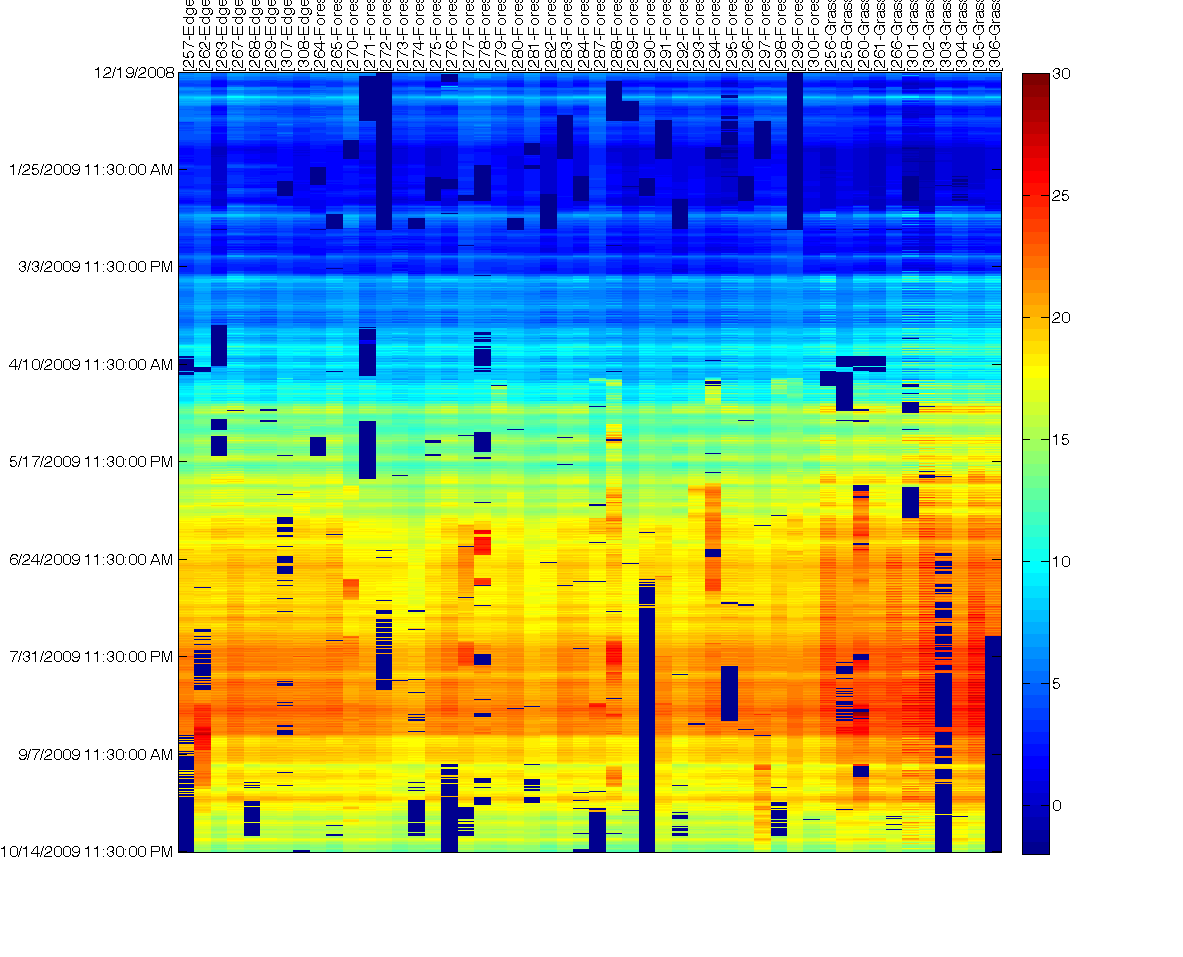 [Speaker Notes: - Note the scale. Multiple days worth of data missing and faulty]
Sketch
Estimate fixed common effect (daily median)

Subtract location-specific deviation from this common effect

Model residuals using PCA
Basis defined in the spatial domain
Initialized using good data
Vectors are randomized and fed one by one
Tamas’ incremental robust PCA
Gaps corrected using L2 minimization
Outlier rejection
Robust function downweights outlier vectors
Threshold reprojection error to remove outlier measurements
Initialization
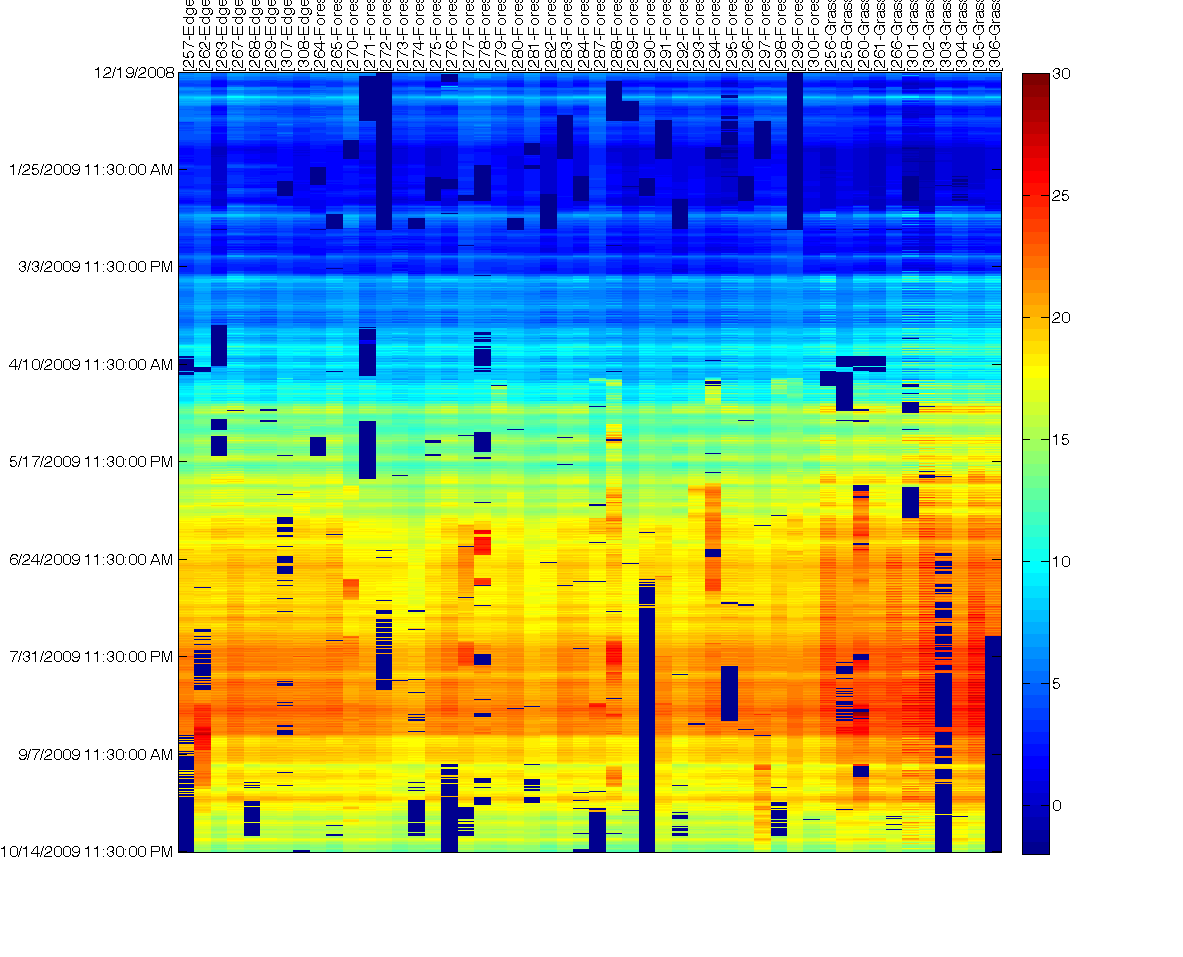 Good 
Period
Tamas’ Iterative and Robust gap-filling (MATLAB)
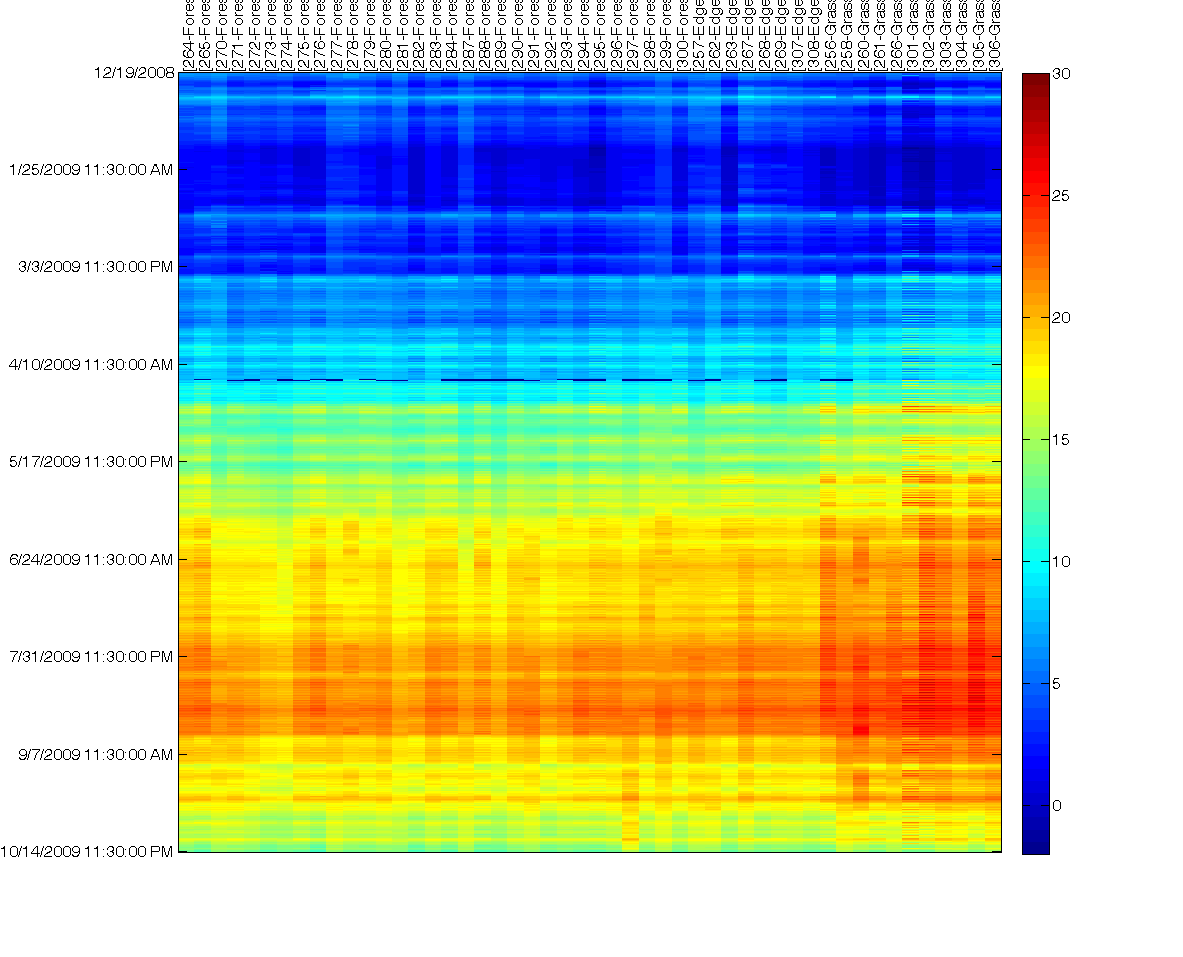 [Speaker Notes: 2 purposes
Visualization
Detect faults]
Smooth / Original
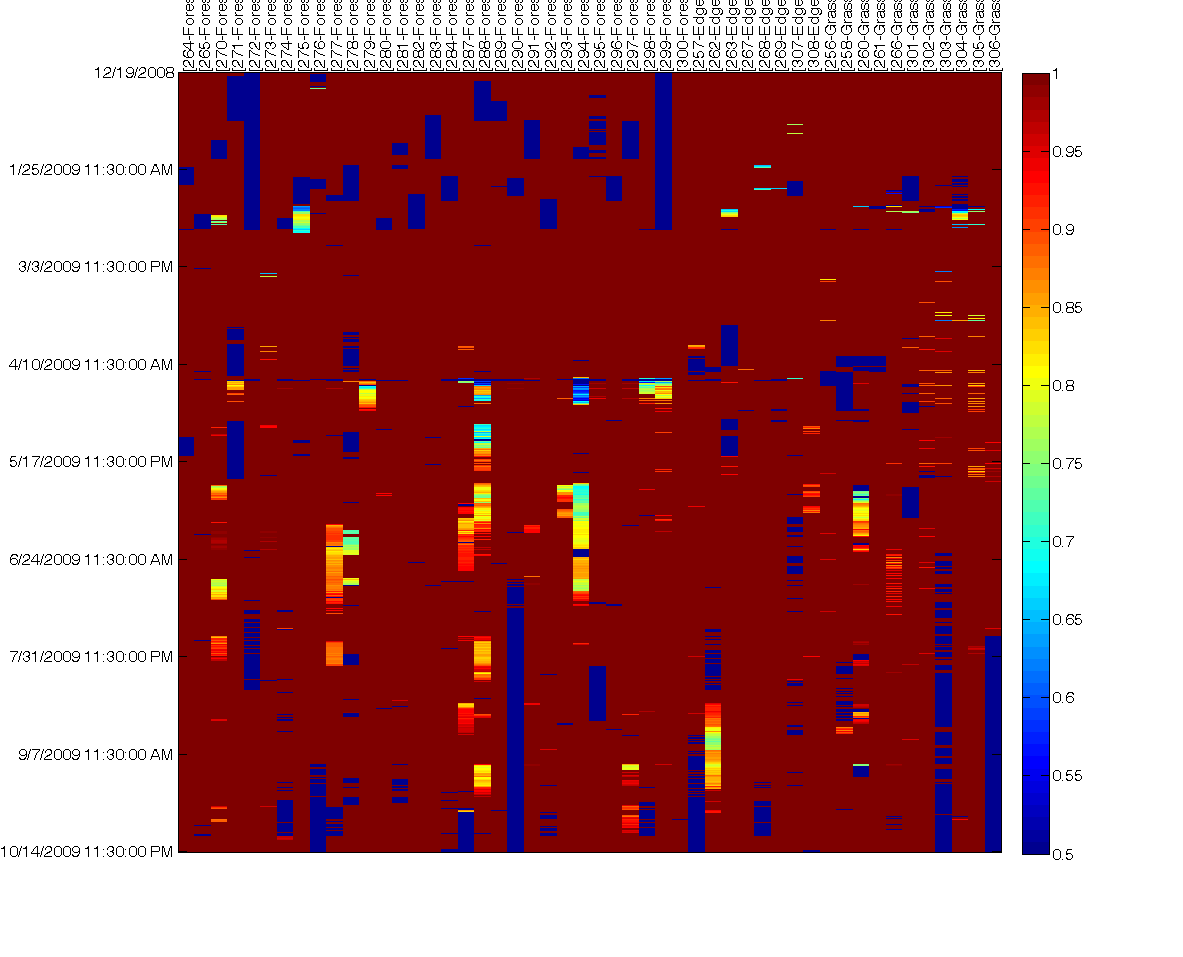 Original and Ratio
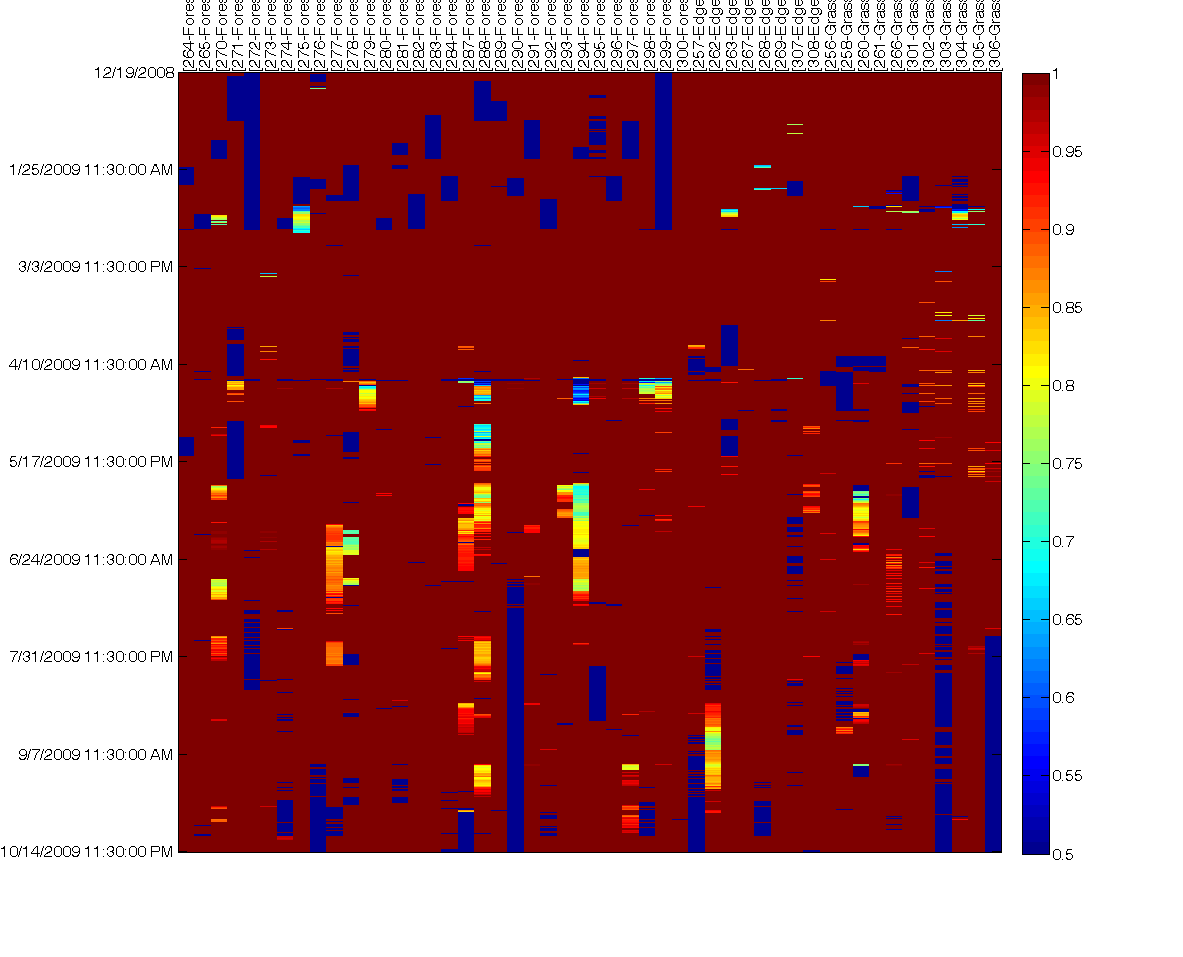 Moving forward
Better way to model these correlations?
Use some of your methods


How do we use correlations to redesign our data collection subsystem

2 phase operation
Periodically download from everyone (infrequent)
In between, download from representative locations
Use correlations to interpolate and present to scientists
Postpone downloading all data in bulk much later
Extend network lifetime